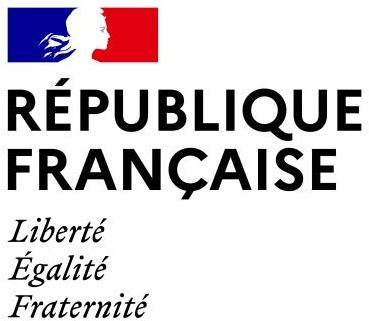 RENOVATION
BACCALAURÉAT PROFESSIONNEL

ACCOMPAGNEMENT, SOINS ET SERVICES  À LA PERSONNE (ASSP)
Formation rénovation bac pro ASSP - Mai 2022 -  GRD - académie de Lyon
1
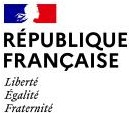 Les rénovations des métiers de la santé
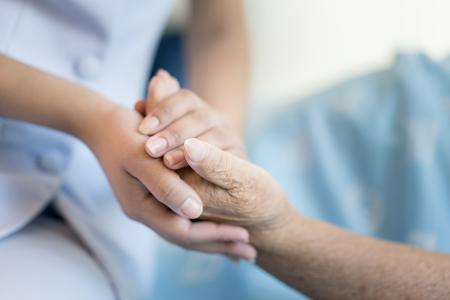 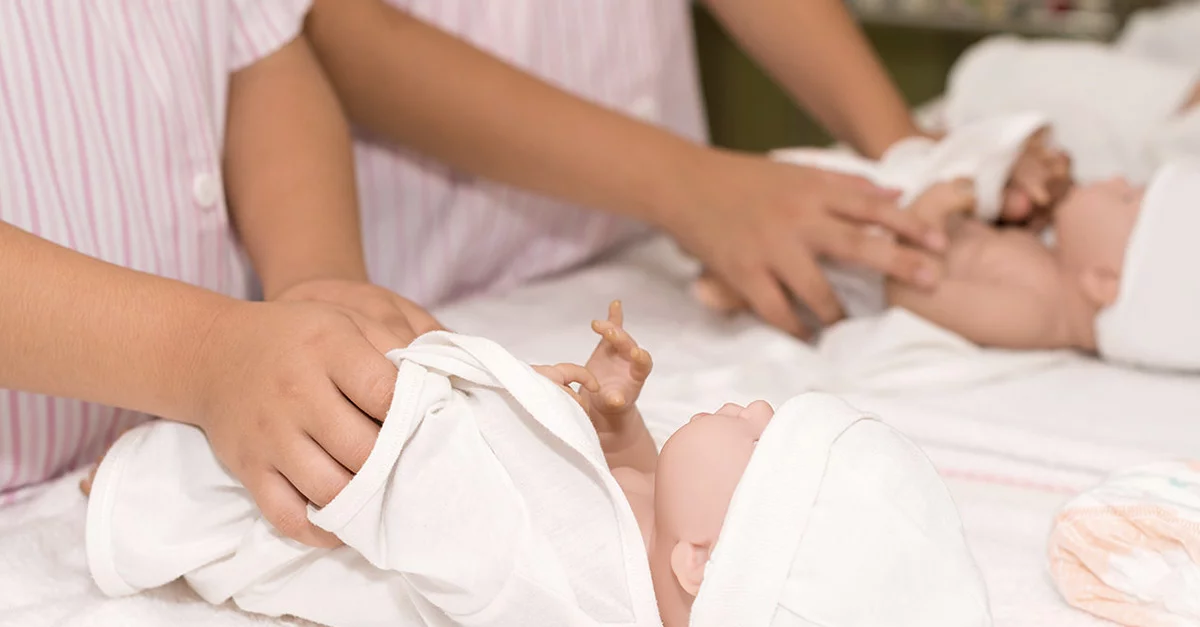 Formation rénovation bac pro ASSP - Mai 2022 -  GRD - académie de Lyon
[Speaker Notes: IEN La rénovation du bac pro ASSP s’inscrit dans une poursuite des rénovations des diplômes des métiers de la santé. Notion de socle commun aux formations du secteur sanitaire afin de favoriser les passerelles.]
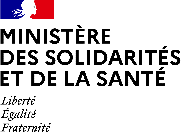 Direction générale de l’offre de soins
TEXTES REGLEMENTAIRES
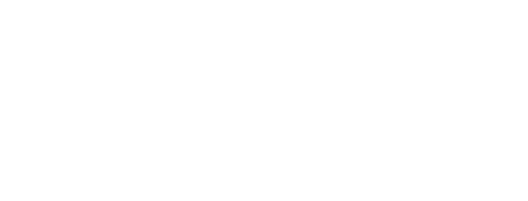 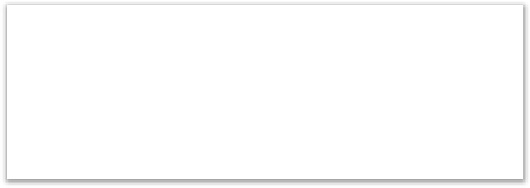 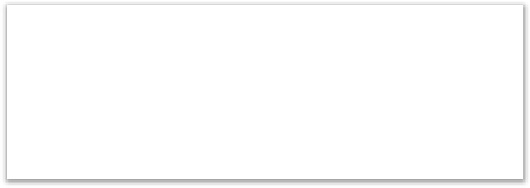 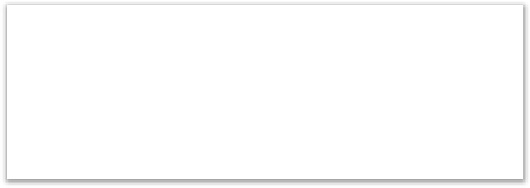 Sur l’évolution des
formations AS AP
Sur l'élargissement  des activités réalisées  par les	AS et AP
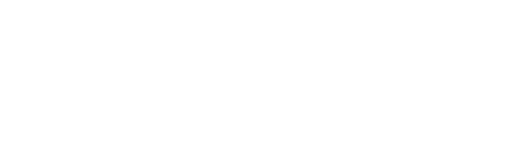 Sur la sélection
d’entrée en formation
Arrêté du 7/4/2020 modifié par arrêté  du 12/4/2020 modalités d'admission  aux formations DEAS DEAP

Suppression du concours
Des accès directs en formation
Gratuité de la sélection
Arrêté du 10/06/2021 formation  DEAS et portant diverses dispositions  relatives aux modalités de  fonctionnement des instituts de  formation paramédicaux
Arrêté du 10/06/2021 formation  DEAP
Décret n° 2021-980 du 23/07/2021  relatif à la réalisation de certains  actes professionnels par les infirmiers  et d'autres professionnels de santé
Formation rénovation bac pro ASSP - Mai 2022 -  GRD - académie de Lyon
[Speaker Notes: IEN]
AS
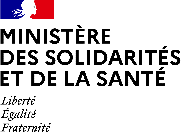 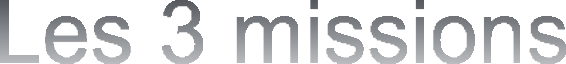 Direction générale de l’offre de soins
BLOC 1
BLOC 3
BLOC 4
Mission 1
Accompagner la personne dans les activités  de sa vie quotidienne et sociale dans le  respect de son projet de vie
BLOC 1 Accompagnement et soins  de la personne dans les activités de  sa vie quotidienne et de sa vie sociale
BLOC 2 Evaluation de l’état clinique  et mise en œuvre de soins adaptés en  collaboration
BLOC 2
BLOC 4
BLOC 5
BLOC 3 Information et  accompagnement des personnes et  de leur entourage, des professionnels  et des apprenants
Mission 2
Collaborer aux projets de soins  personnalisés dans son champ de  compétences
BLOC 4 Entretien de l'environnement  immédiat de la personne et des  matériels liés aux activités en tenant  compte des lieux et situations  d’intervention
BLOC 2
BLOC 3
BLOC 5
Mission 3
Contribuer à la prévention des risques et  au raisonnement clinique inter-  professionnel
BLOC 5 Travail en équipe pluri-  professionnelle et traitement des  informations liées aux activités de  soins, à la qualité/gestion des risques
Formation rénovation bac pro ASSP - Mai 2022 -  GRD - académie de Lyon
[Speaker Notes: IEN mise en évidence de contenus communs]
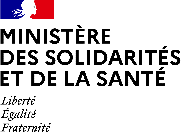 BAC ASSP et formation préparant au DEAS
Formation rénovation bac pro ASSP - Mai 2022 -  GRD - académie de Lyon
[Speaker Notes: Insister le niveau « pré- professionnalisant  » dans la formation du BAC PRO ASSP au regard de ces équivalences,
Ces équivalences seront automatiquement appliquées, (IEN)]
AP
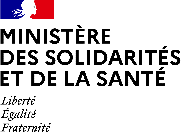 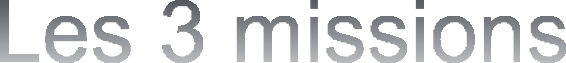 Direction générale de l’offre de soins
BLOC 1
BLOC 3
BLOC 4
BLOC 1 Accompagnement et soins  de l’enfant dans les activités de sa vie  quotidienne et de sa vie sociale
Mission 1
Accompagner l’enfant dans les activités  de sa vie quotidienne et sociale
BLOC 2 Evaluation de l’état clinique  et mise en œuvre de soins adaptés en  collaboration
BLOC 2
BLOC 4
BLOC 5
BLOC 3 Information et  accompagnement des personnes et  de leur entourage, des professionnels  et des apprenants
Mission 2
Collaborer aux projets de soins  personnalisés dans son champ de  compétences
BLOC 4 Entretien de l'environnement  immédiat de la personne et des  matériels liés aux activités en tenant  compte des lieux et situations  d’intervention
BLOC 2
BLOC 3
BLOC 5
Mission 3
Contribuer à la prévention des risques
et
au raisonnement clinique inter-  professionnel
BLOC 5 Travail en équipe pluri-  professionnelle et traitement des  informations liées aux activités de  soins, à la qualité/gestion des risques
Formation rénovation bac pro ASSP - Mai 2022 -  GRD - académie de Lyon
[Speaker Notes: IEN]
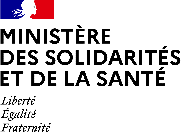 BAC ASSP et formation préparant au DEAP
Formation rénovation bac pro ASSP - Mai 2022 -  GRD - académie de Lyon
46
[Speaker Notes: IEN]